Beecher Hills Elementary School (Mays Cluster)
Cluster Mission & Vision
District Mission & Vision
School Mission & Vision
Mission: To provide instruction that is standards based, integrated and rigorous; focusing on the whole child, while collaborating with all constituents to prepare all students for graduation and beyond.
Mission: To provide every child with a thorough understanding of the concepts, knowledge and skills that will enable them to pursue and attain high levels of academic excellence as life long learners. We are committed to providing teaching and learning that is authentic, standards based, student centered and rigorous in an environment that fosters self-respect, respect for others, love of learning and commitment to serve society
Mission: With a caring culture of trust and collaboration every student will graduate ready for college and career.
Signature Program: International Baccalaureate
Key Performance 
Measures
School Strategies
School Priorities
Grade 3 & 5 Lexile Score
Attendance
Increasing the number of students score Proficient and Distinguished in Reading and Math
Achievement Gap
Progress
Improve student mastery of core content knowledge
Focus on Special Student populations
Subject Acceleration
.5 classes for remedial students
On Site summer school for remediation and acceleration
Explore opportunities to extend the instructional day (instructional time).
Implement inquiry driven, concept based, rigorous instruction to improve students’ ability to think critically and master content
.5 RTI Specialist/.5 Teacher and para to implement interventions during the Spanish block for tier 2 and 3 students
RTI Specialist work with parents and teachers to form instructional plans for tier 3 students.
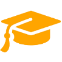 Academic 
Program
Build teacher capacity to support the core content knowledge of students.
Gifted Endorsement for all teachers
Waiver from required school days for additional PD days (2)
IB training
Instructional Coach provide PD and support during weekly common planning.
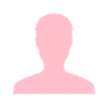 Talent 
Management
Explore opportunities to fund student, parent  and teacher incentives. (student achievement and attendance, teacher appreciation, parent engagement). 
Fund a full time counselor for consistent interventions and support 
Fund a Parent Liaison to connect an coordinate the school with parents and engagement opportunities.
Implement effective parent engagement initiatives. 
Have staff present before and after teacher work days to support registration and parent orientation.
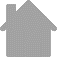 Culture
Implement Systemic procedures for Supporting Discipline
Engage the community